Configuring Classification Management
Implementing File Management Tasks
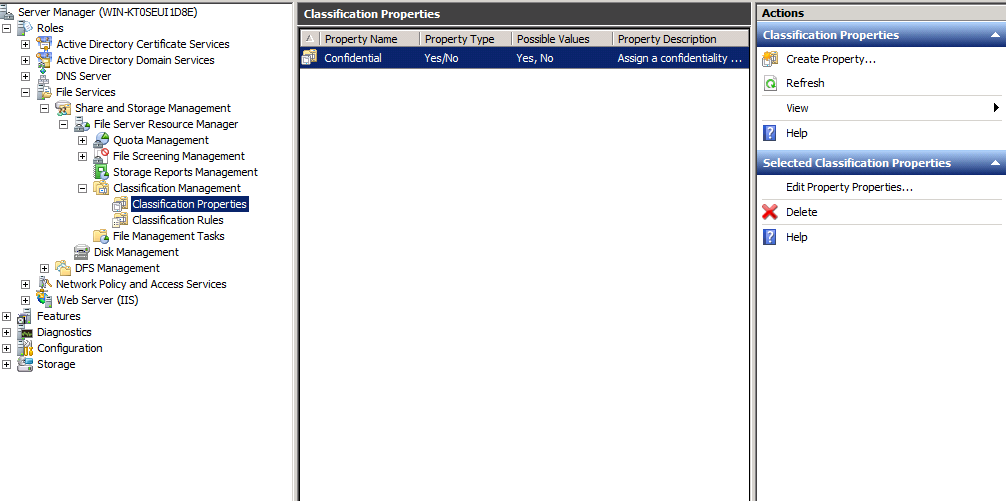 Right click on classification Properties and click Create Property, or click on Create Property under the Actions Menu
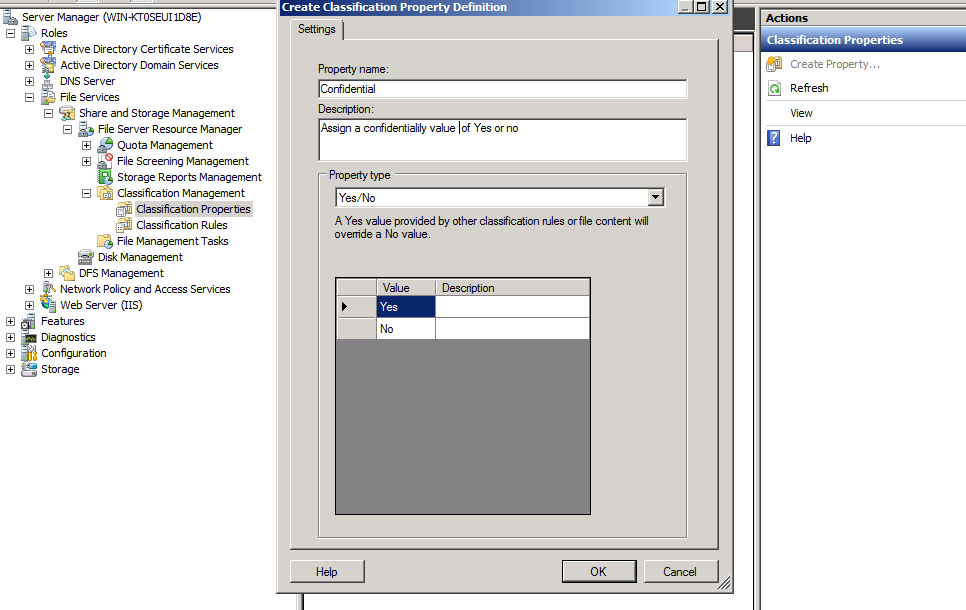 Type a property name and description, choose the value Yes/No, click OK
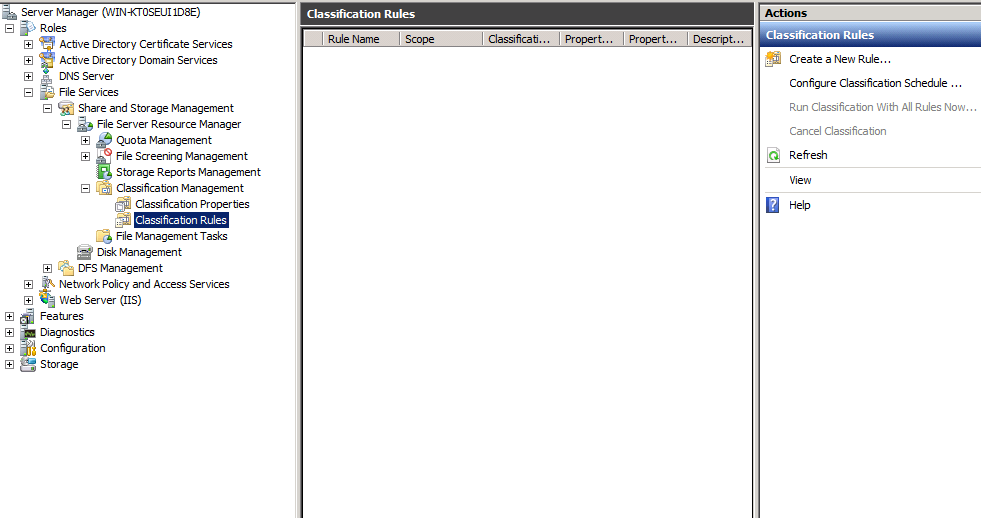 Select Classification Rules and click on Create a new rule
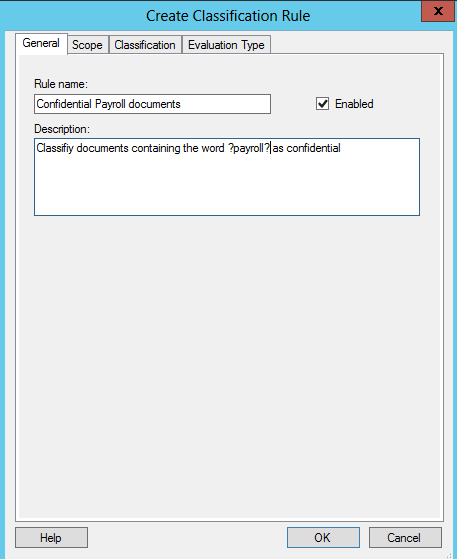 Type the rule name and description.
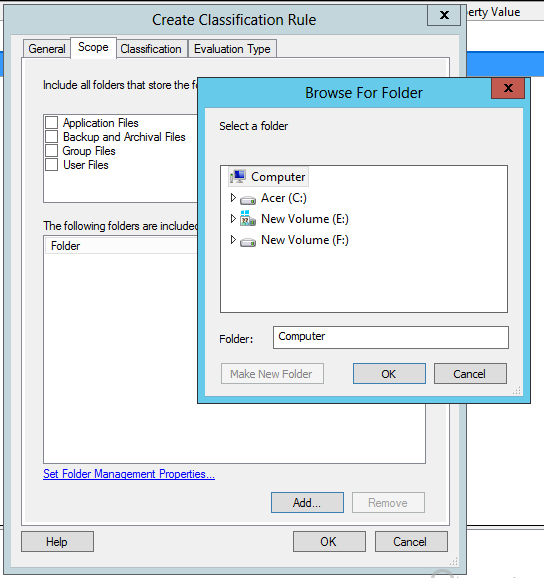 Click on scope, click Add and navigate to the data folder which contains the files and click ok
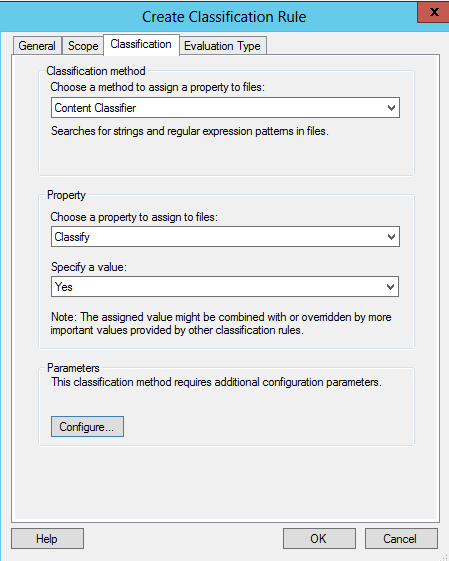 Choose a method, property name and  value.  In your case it would be Content classifier, your property name and property value.
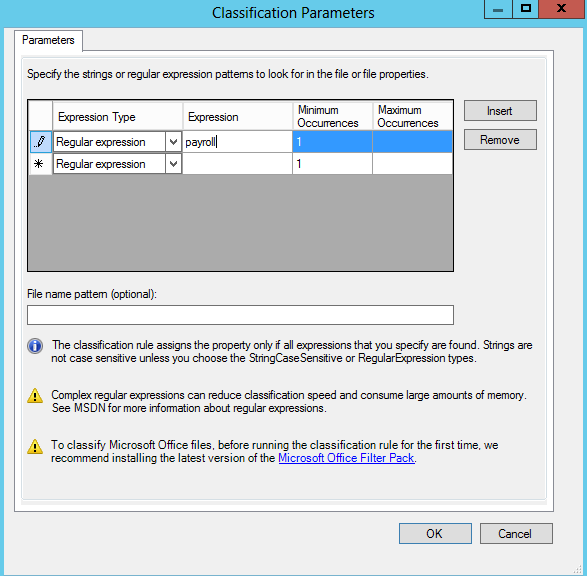 Click on Configure.  Enter the expression payroll in the Expression column, then click on OK twice.
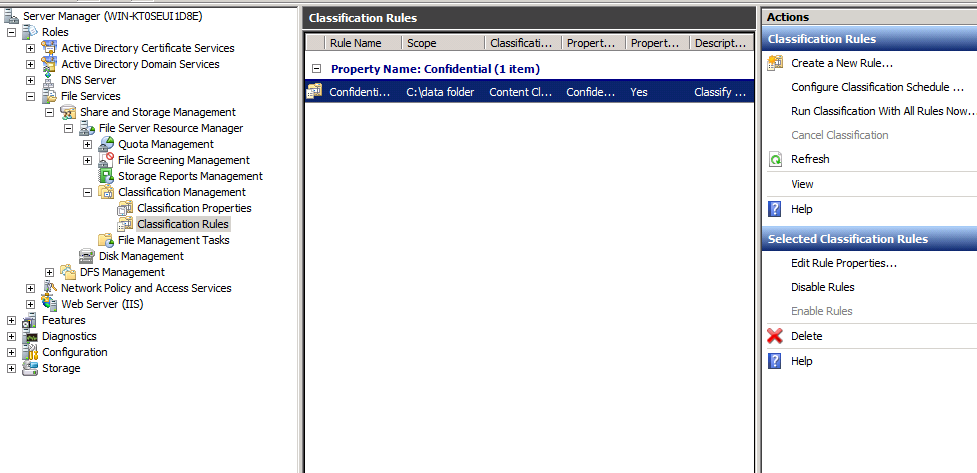 Select your classification rule and click on Run Classification with All Rules Now..
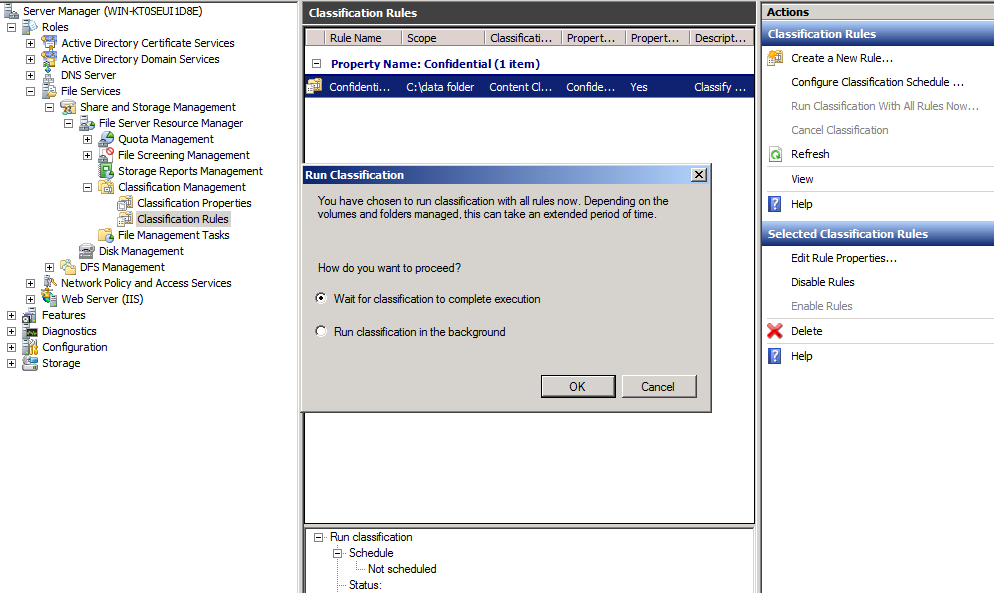 Select Wait for classification to complete execution an click on OK
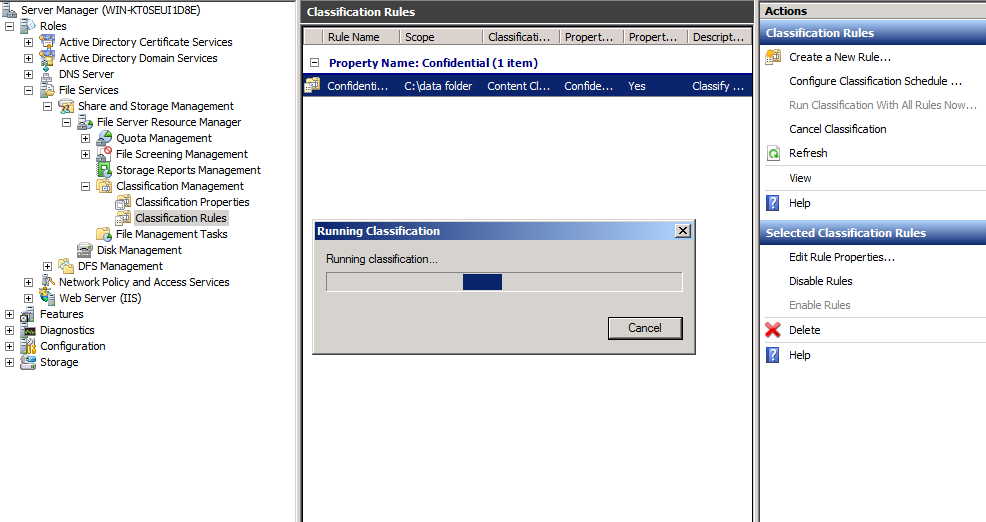 Classification is executing
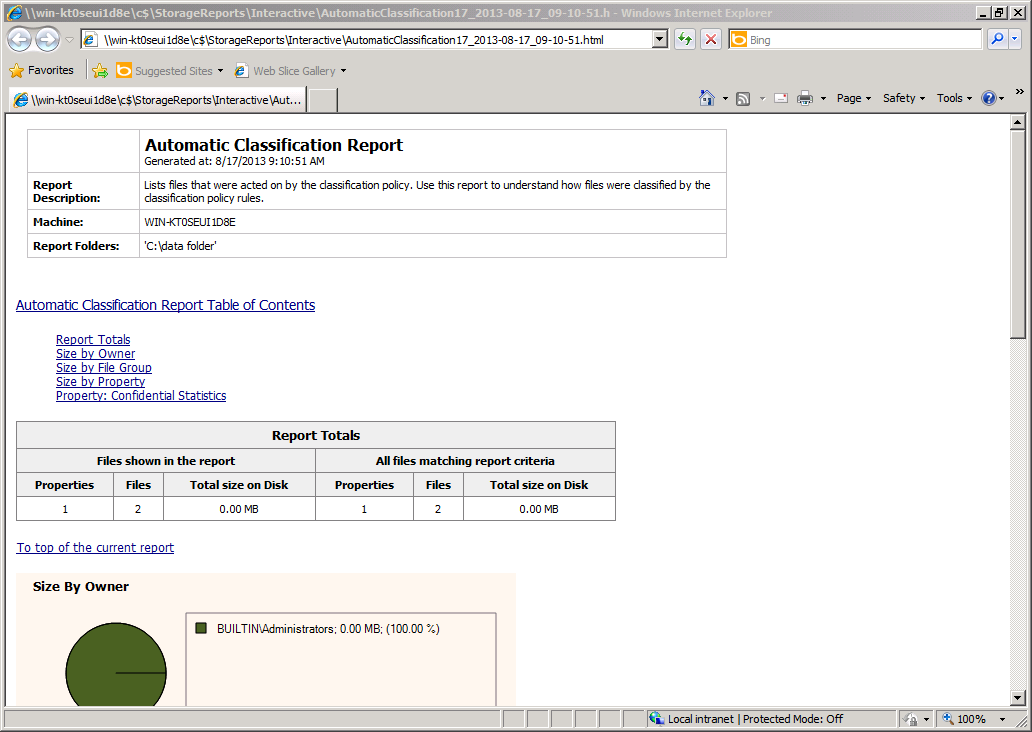 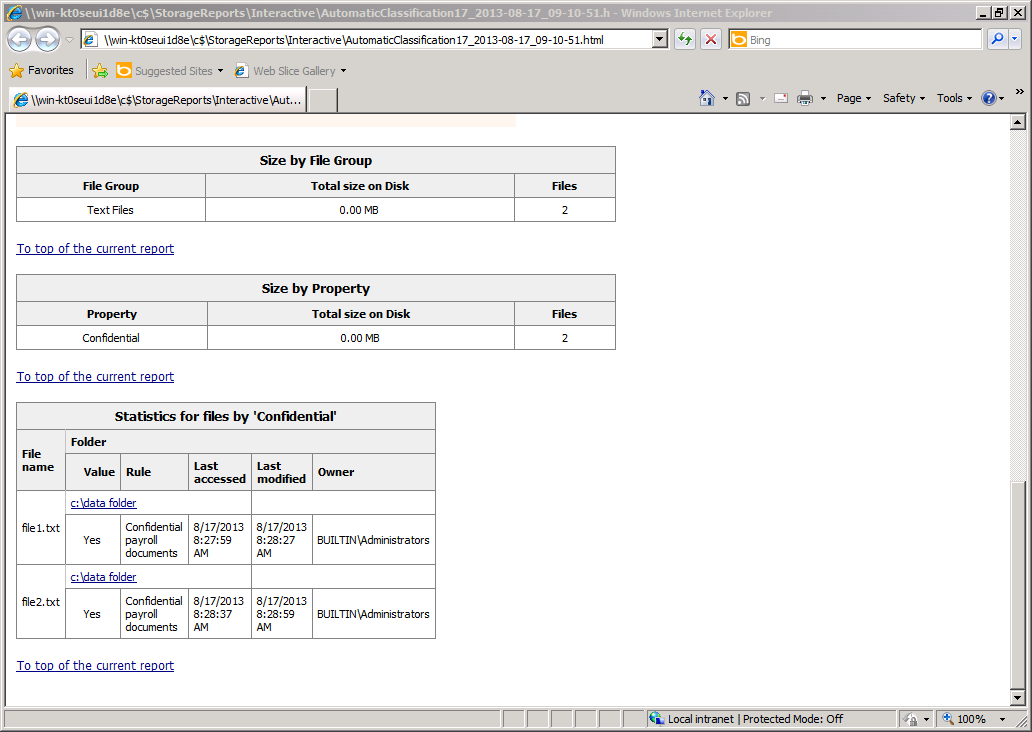 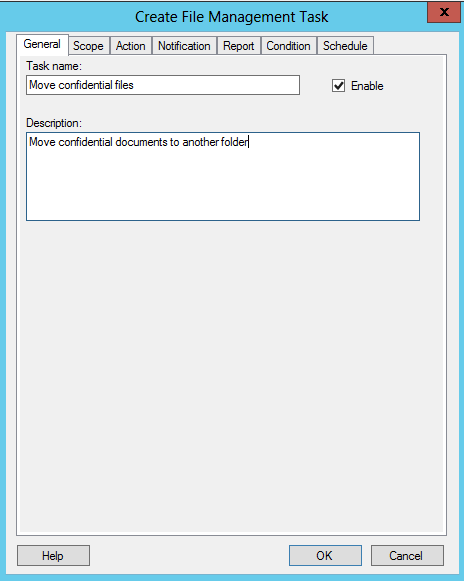 Select File Management Tasks, click on File Management tasks in the Actions Menu.  Type the
Task name and description.
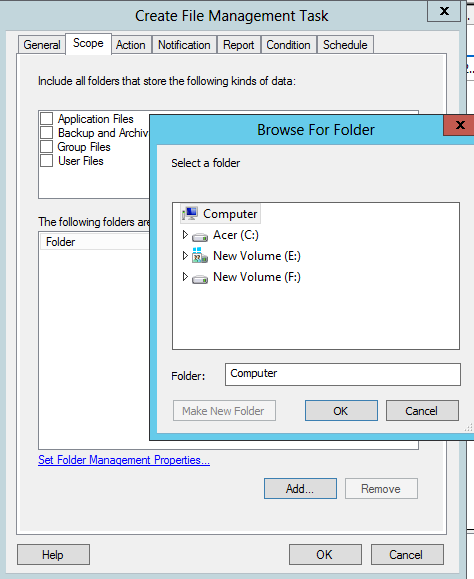 Select scope, click on Add and navigate to the folder that contain the files then click on OK.
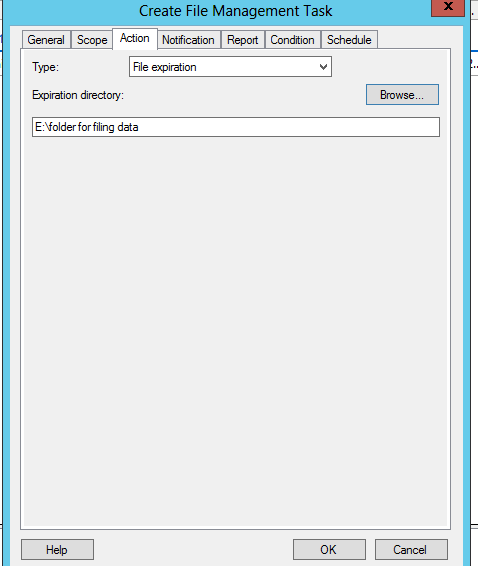 Next Select Action click on Browse and navigate to the folder into which you want the 
Confidential files moved
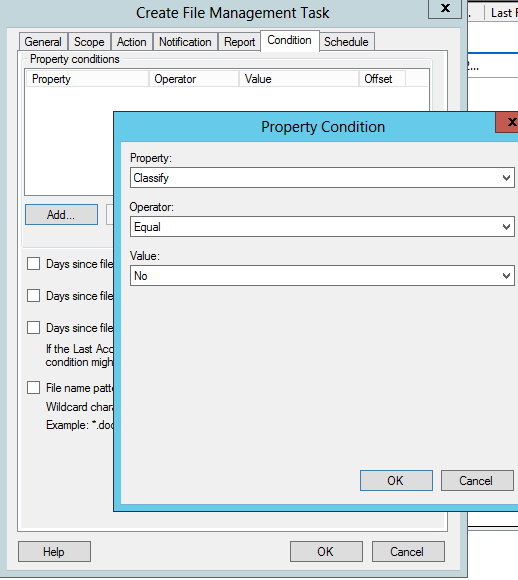 Next select condition and click  Add.  Select your property name, Operator and value, then click
on OK.
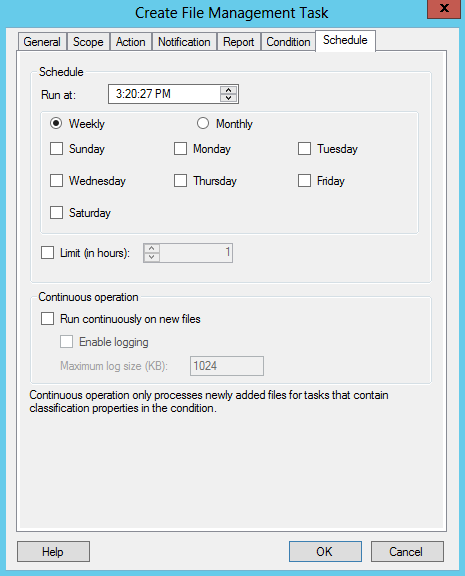 Click on schedule and select a day.  Click on OK.
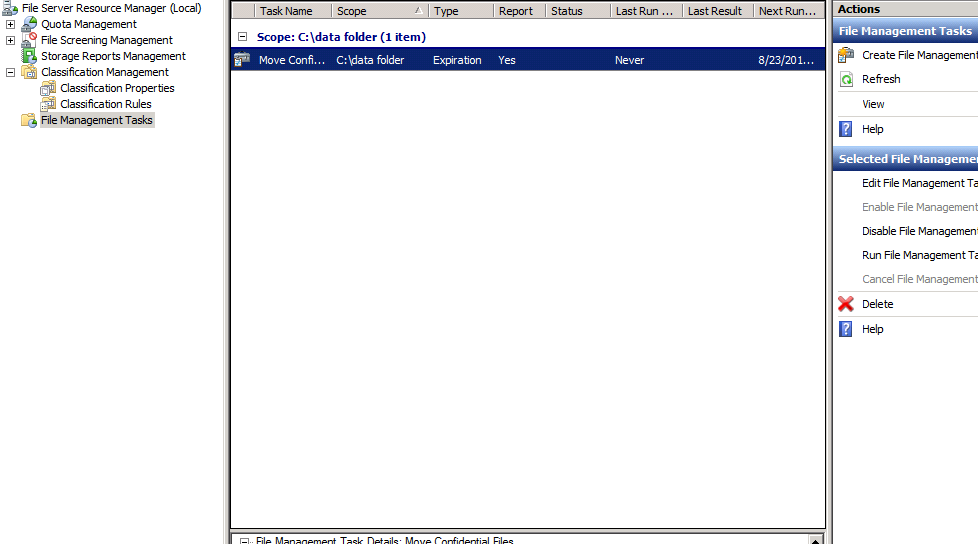 Select the task and click on Run File management task now
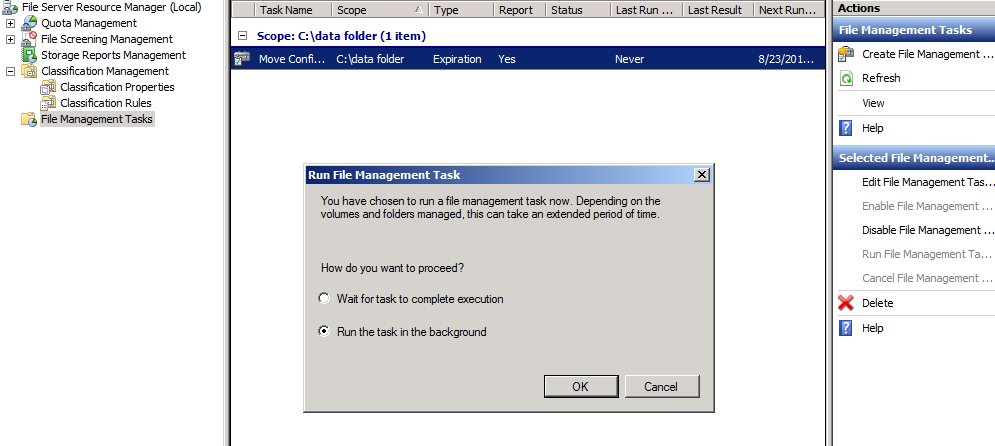 Select Wait for task to complete execution
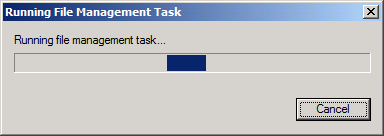 Task running
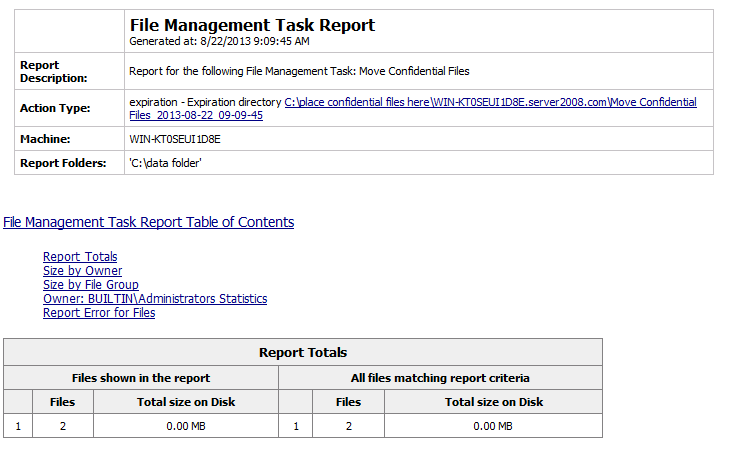